Développements autour de l’ ATCA et ROD pour le SLHC au LAPP
A.Bazan, F. Bellachia, S. Cap, N. Dumont Dayot, L. Fournier, N. Letendre, G. Perrot
P. Iengo, I.Wingerter
02/03/2010
Plan
L’électronique LAr  aujourd’hui et demain.
L’ATCA
Les développements prévus:
Développement d’un contrôleur IPM (Intelligent Platform Management ) et chargeur de configuration pour cartes ATCA
Développement d’une carte de test ATCA
Développement d’une carte d’évaluation ROD pour les tests de communication et de traitement
Développement d’une carte de démonstration ROD.
Planning et financement
02/03/2010
Réunion de Service
2
DETECTEUR
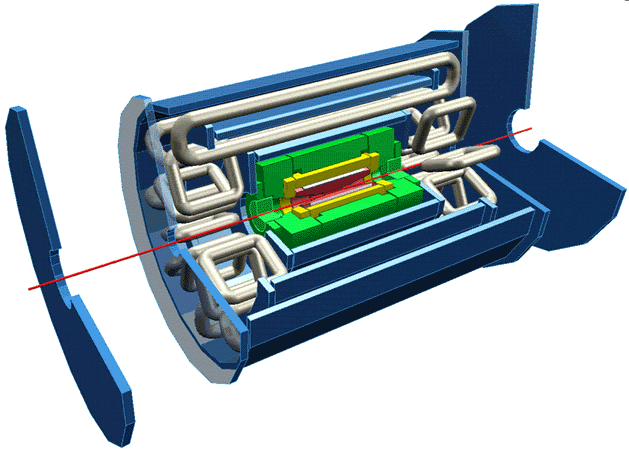 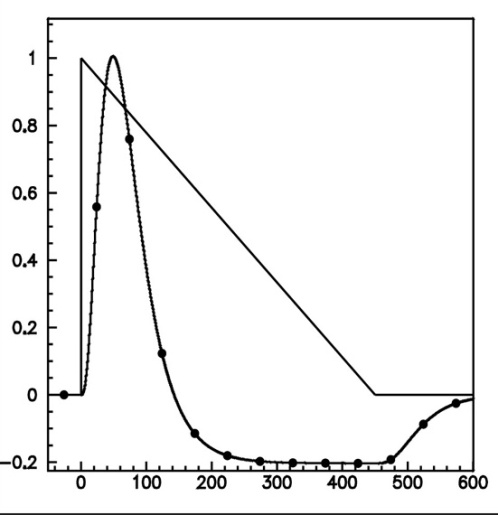 Courant théorique
Mise en forme
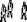 L’électronique actuelle
ELECTRONIQUE FRONT END
ELECTRONIQUE BACK END
CALIBRATION
1600 Liens optiques
800 Liens optiques
AMPLI
ROB
ROD
(DSP)
PIPELINE
ANALOGIQUE (SCA)
ROS
16*12 Bits
ADCs
5 MHz
Mise en forme
∑
E =  ai  (Si - PED)
E  =  bi  (Si - PED)
2 =  (Si - PED - E gi) 2
128 cellules/FEB
FEB
100 KHz Max
L1A Trigger
1600 Modules FEB (128 cellules/FEB)
200 Modules ROD 
Lien optique 1,6 Gbit/s par FEBsaturé à 5 échantillons/cellule et trigger 100KHz
02/03/2010
Réunion de Service
3
DETECTEUR
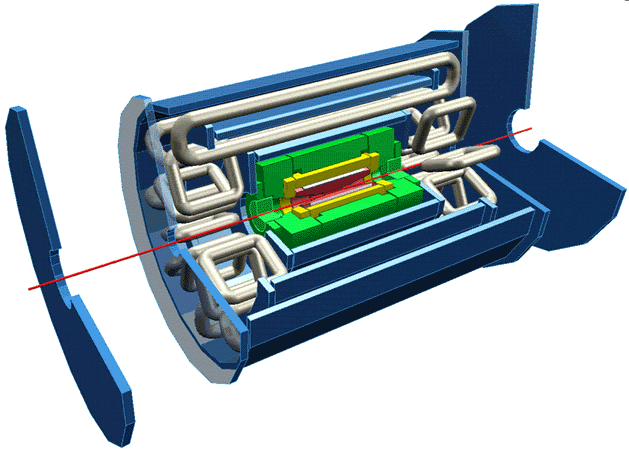 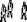 L’électronique future
ELECTRONIQUE FRONT END
ELECTRONIQUE BACK END
CALIBRATION
1600 Liens optiques
? Liens optiques
AMPLI
ROB
ROD
ROS
MUX/
Serializer
128 * 12 Bits
ADCs 40 MHz
Mise en forme
E =  ai  (Si - PED)
E  =  bi  (Si - PED)
2 =  (Si - PED - E gi) 2
?
128 cellules/FEB
FEB
L1A Trigger
>100 KHz
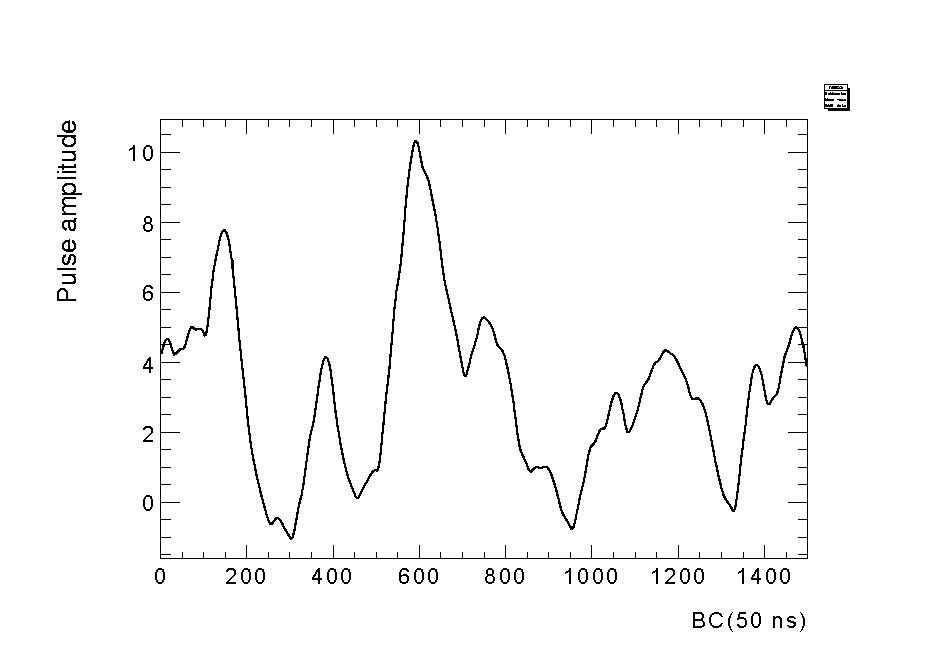 Dans l’idéal:
1600 Modules FEB
100 Modules ROD (16 FEBs/ROD) 
Lien 100 Gbit/s par FEB
02/03/2010
Réunion de Service
4
Un modèle de ROD
168 fibers
FEB (1524 modules)
ROD (108 modules)
~10 Gbps
1
12
1
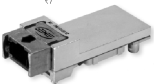 LVL1
FPGA
12 x 1 fibers
Pre-Sampler
Interface
2
12
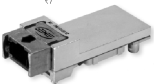 FPGA
ROB
7
Interface
12 x 7 fibers
Front
3
12
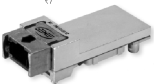 FPGA
320 mm
4
t
12 x 4 fibers
Middle
e
x
t
t
e
x
Module ATCA
t
t
e
x
t
14
2
12
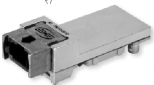 12 x 2 fibers
FPGA
Back
280 mm
14 FEB in half-crate
02/03/2010
Réunion de Service
5
Advanced Telecom Computer Architecture
Système redondant avec remplacement à chaud des composants (cartes, ventilateurs, sources d’alimentation) pour les telecoms.
Gestion du chassis par un shelf manager (2 pour la redondance).
Transmission série, plutôt que parallèle sur le fond de panier.
Pas de protocole défini.
Juste un grand nombre de pairs différentielles.
Le fond de panier permet la transmission de signaux jusqu’à 10 Gbits/s sur chaque pair. Les connecteurs sont limités à 5 Gbits/s
PCI express (multiple lanes)
Infiniband (multiple lanes)
10-GE (XAUI or 10-GE)
1-GE (most common)
L’architecture sur le fond de panier peut varier…
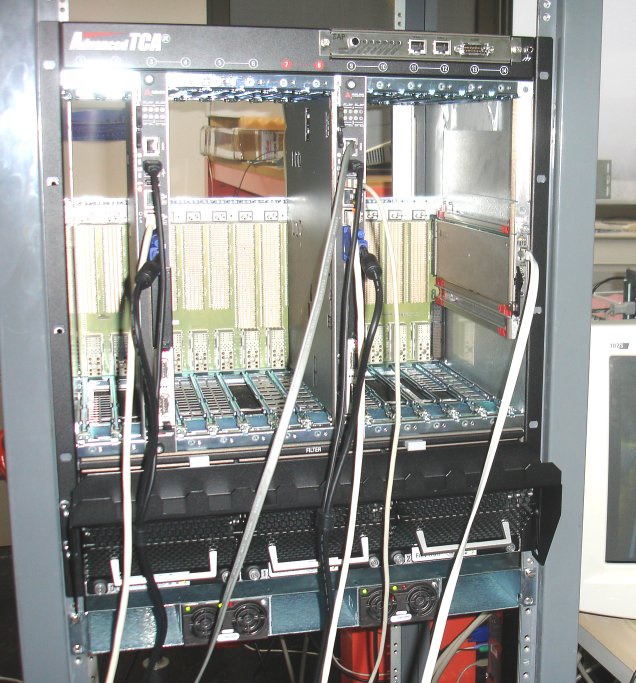 Fabric Interface
1 port entre chaque carte (full mesh)
1 port entre une carte et chaque fabric (2)  (dual star)
1port => 4 canaux
1 canal => 2 paires différentielles (RxTx)
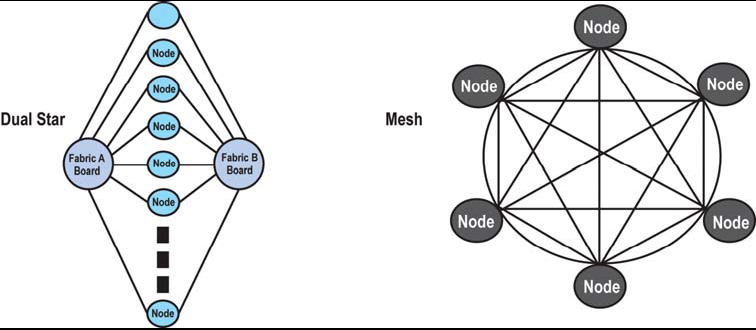 02/03/2010
Réunion de Service
6
ATCA
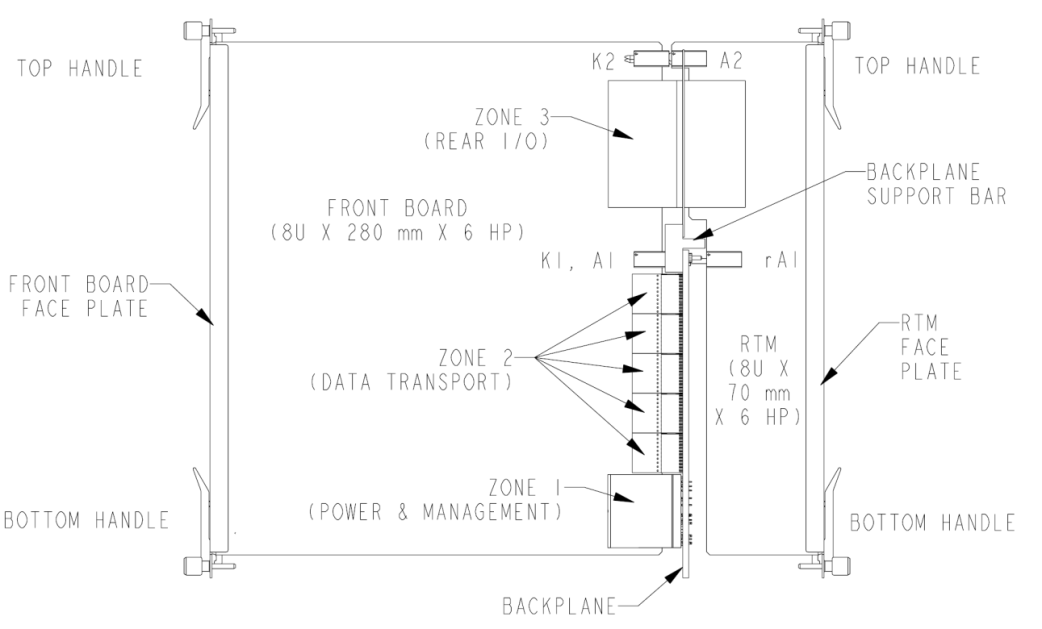 Zone 1
Alimentation
-48 VDC
Permet la distribution par Racks
 Gestion du système
IPM (Intelligent Palatform ManagementI) basé  sur le protocole I2C
Alimentation redondante avec gestion des sources
Zone 2
Transport données
200 paires différentielles
Base, Fabric & Update interface
Zone 3
Connexion au RTM (Rear Transition Module)
Pas de définition des connecteurs par le standard…
Puissance dissipée maximum
Front Board
300 (400) watts
RTM 
Au moins 5 (typiquement 30) watts
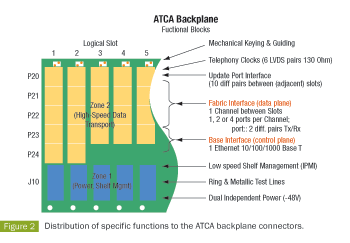 02/03/2010
Réunion de Service
7
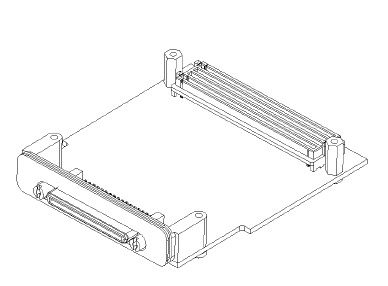 10
76.5
69
FMC (Fpga Mezzanine Card)
Contrôleur ATCA & ROD
Contrôleur IPM (Intelligent Platform Management ) pour carte ATCA 
 Gestion de la carte ROD (ATCA et fonction ROD)
Supervision de la carte (tensions, températures…)
Configuration (configuration générale, coefficients…)
Mise à jour du firmware des FPGAs
Réalisation:
Format FMC (Fpga Mezzanine Card) avec beaucoup  d’Entrées/Sorties 
Basée sur un µController ARM TI Luminary
Communications avec le shelf manager à travers le bus I2C IPMBus pour IPMI
FPGA pour la gestion des E/S, et µC programmé en C  
Accès via lien Ethernet pour  la gestion de la carte
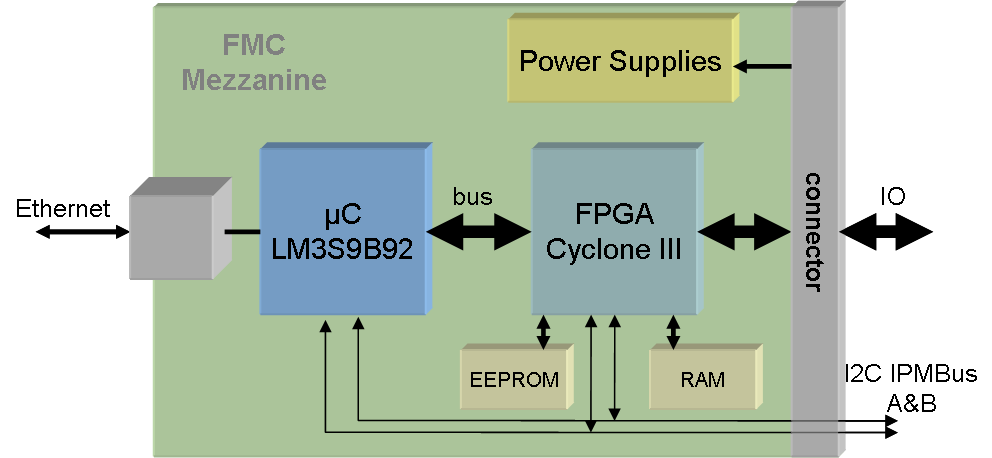 02/03/2010
8
Réunion de Service
Carte de test ATCA
ATCA Test board
Test du contrôleur ATCA
Connections E/S (tests boundary scan JTAG)
Gestion de l’IPM par le Shelf manager
Communication Ethernet à travers l’ATCA Base Interface 
Test de fonctions de base de l’évaluateur ROD
Configuration de la carte à travers le contrôleur ROD (mise à jour Firmware, chargements de coefficients…)
Test  des alimentations au standard ATCA
Validation de la conception autour du FPGA (DDR, Flash, configuration par Flash)
InsertionSwitch
Sensors
FPGACyclone III
CPLD
DDR
POL
Supplies
Flash
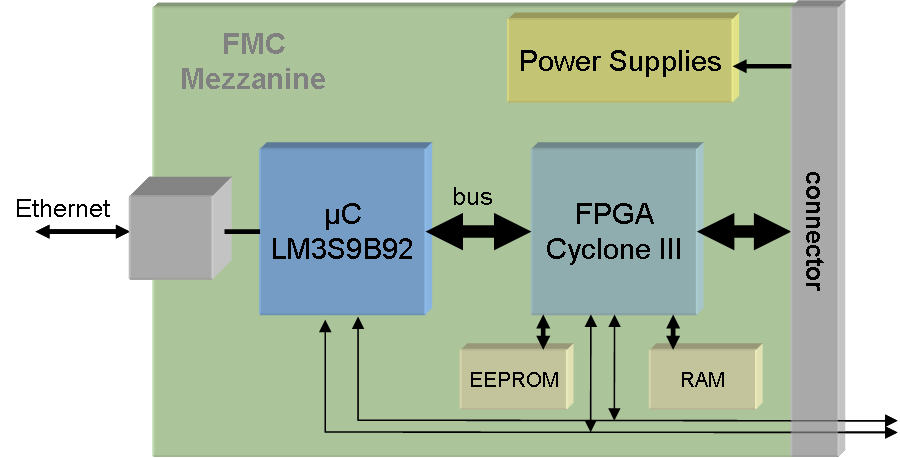 Zone 2
Ethernet
Zone 1
Power
Supplies
ATCA Led
9
02/03/2010
Réunion de Service
ROD d’évaluation
Que doit on évaluer ?
Les nouvelles technologies de  FPGA (pour nous STRATIXVI):
FPGA avec  48 transceivers (8.5Gbps)
1024 tranches de DSP
Grande bande passante d’entrée:
Utilisation de fibres optiques 12x10Gbps: 2 par FPGA 
Communications rapides entre FPGAs  
Communications rapides entre cartes ATCA
Update channels
Fabric channels
Traitement à haute vitesse.
Evaluation des algorithmes et des architectures
02/03/2010
Réunion de Service
10
Synoptique
CPLD
DDR
PS
Flash
CPLD :
=>Boot FLASH-FPGA
=>T°, power supply FPGA monitoring
12
Rx 12
FPGA 1
ALTERA STRATIX-IV
48 transceivers 
@8.5Gbps
2 FEBs
FPGA1 IPMI
12
Tx 12
CPLD
12
4
Rx 12
To ATCA backplane:
=> High speed serial links
DDR
PS
Flash
12
Tx 12
2
4
Update
channels
L1 Sum
J2
FPGA 3
ALTERA STRATIX-IV
48 transceivers @8.5Gbps
Energy
8
CPLD
Fabric channels
J2
JTAG
L1 Sum
DDR
PS
Flash
Energy
FPGA3 IPMI
4
12
Rx 12
FPGA 2
ALTERA STRATIX-IV
48 transceivers @8.5Gbps
2 FEBs
12
Tx 12
2
FPGA communication :
=> High speed serial links
FPGA 2 IPMI
FPGA 3 IPMI
FPGA 1 IPMI
12
Rx 12
FPGA2 IPMI
12
Tx 12
12x10Gbps Optic Fibers:
48V
µC+FPGA
IPMI mezzanine
Ethernet
I2C,SPI : to CPLDs
I2C : from Shelf manager
02/03/2010
Réunion de Service
11
Tests
ATCA ROD Evaluator 1
ATCA ROD Evaluator 2
Update Channel
Update Channel
J2
J2
FPGA 1
FPGA 1
J2
J2
FabricChannel
FabricChannel
FPGA 3
FPGA 3
FPGA 2
ATCA carte 1:
=>Seulement FPGA 1 & 3 soudés
=>Test bande passante entrée
=>Test communications FPGA
ATCA carte 2:
=>Tous les FPGA soudés
=> Plus grande bande passante
=>Test communications sur le «backplane » ATCA
Plus tard: Tests des algorithmes de traitement et d’architectures.
02/03/2010
Réunion de Service
12
ROD de Démonstration
Doit permettre de valider une architecture, un algorithme de traitement des données ainsi que la transmission de données adéquates pour le L1CALO.
Hardware le plus proche possible d’une solution ROD finale.
Densité de FEB sur une carte ROD si possible conforme à la granularité du détecteur (16).
02/03/2010
Réunion de Service
13
Planning
Development
Manufacturing
Tests
Task 2 ATCA TEST BOARD
Development
Manufacturing
Tests
Task 3 ROD EVALUATOR
Test bench software
Tests of 
algorithms
Development
Manufacturing
Tests
Task 4 ROD DEMONSTRATOR
Physics studies
Time in months
6
9
12
18
24
36
48
Now
Contrôleur ATCA & ROD et carte de test ATCA.
Prototype disponible en Juin 2010. Tests au cours de l’été.
ROD  d’évaluation
Prototype Décembre 2010 (conditionné par les résultats des tests de la carte de test ATCA). + 6 mois de tests de mise au point.
ROD de démonstration
Définition d’algorithmes et d’architectures à tester à l’aide des études de physique (18 mois)
 6 mois pour tester ces algorithmes et ces architectures sur le ROD d’évaluation .
Développement et fabrication en 2012 et tests en 2013.
02/03/2010
Réunion de Service
14
Financement
Châssis ATCA et cartes CPU+AMC financés 2009 
Contrôleur et carte de test ATCA: financés Atlas 2010
Demande de financement à l’ANR en projet blanc 2010.
ROD d’évaluation 
ROD de démonstration
Oscilloscope SDA 20GHz bande passante
PostDoc pendant 3 ans
02/03/2010
Réunion de Service
15